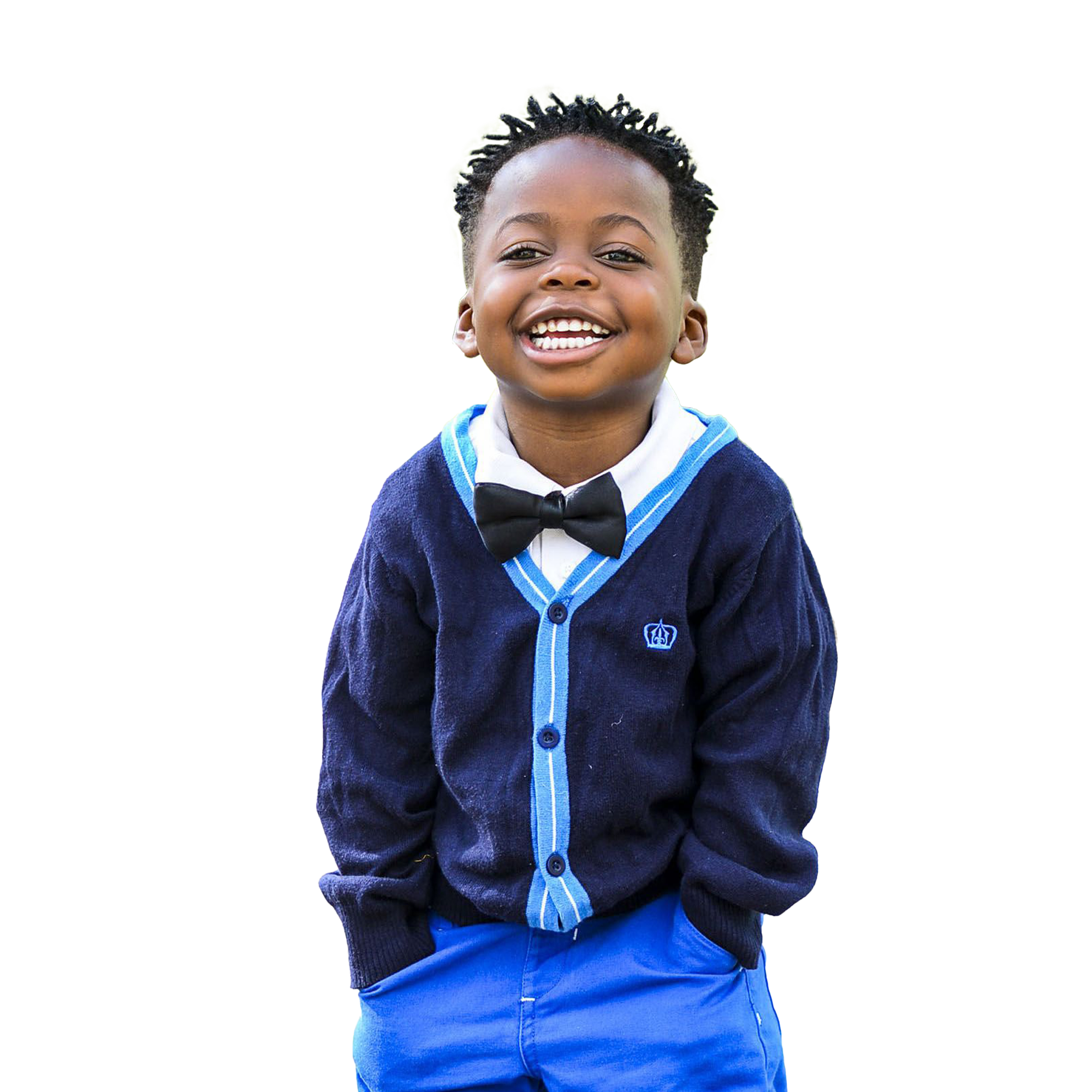 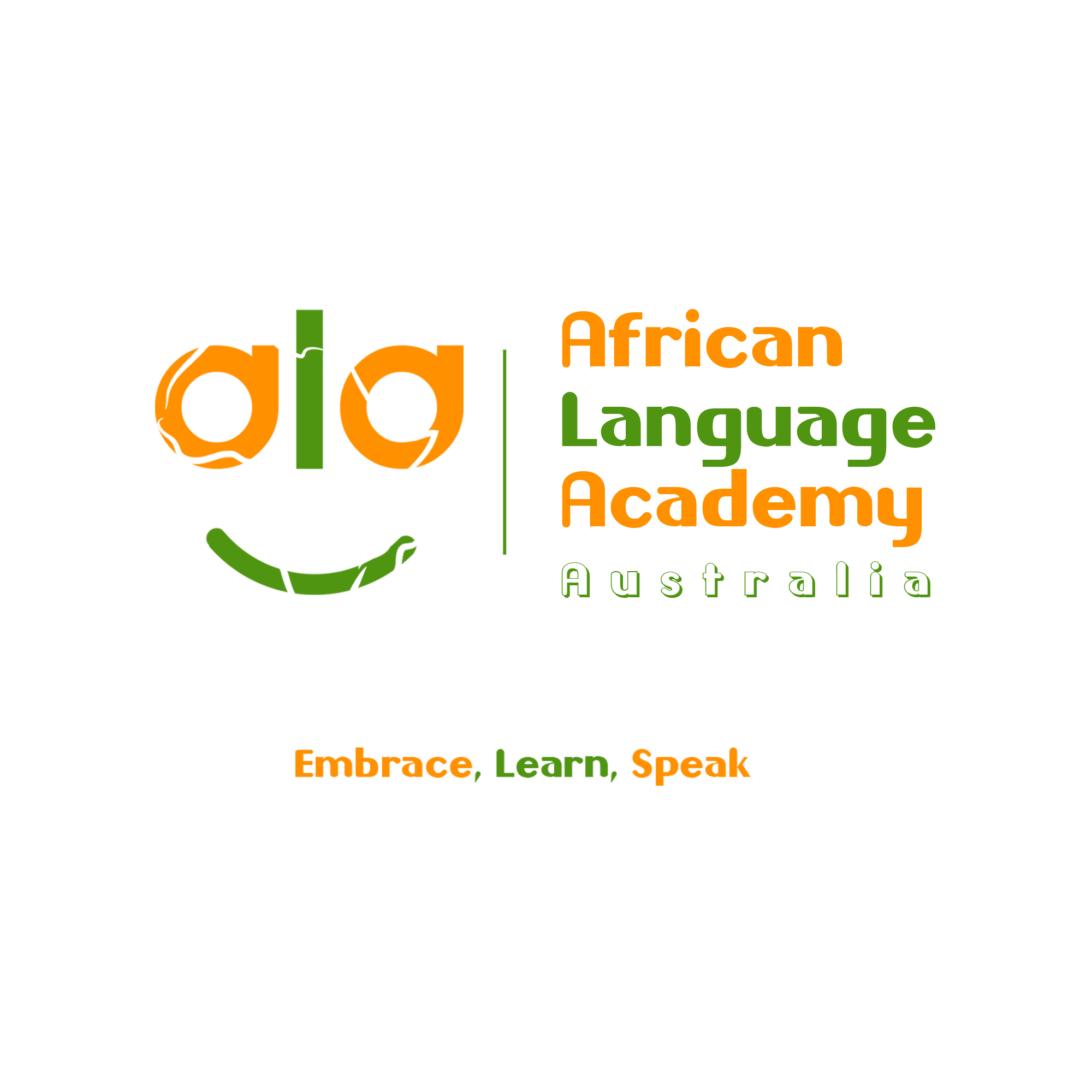 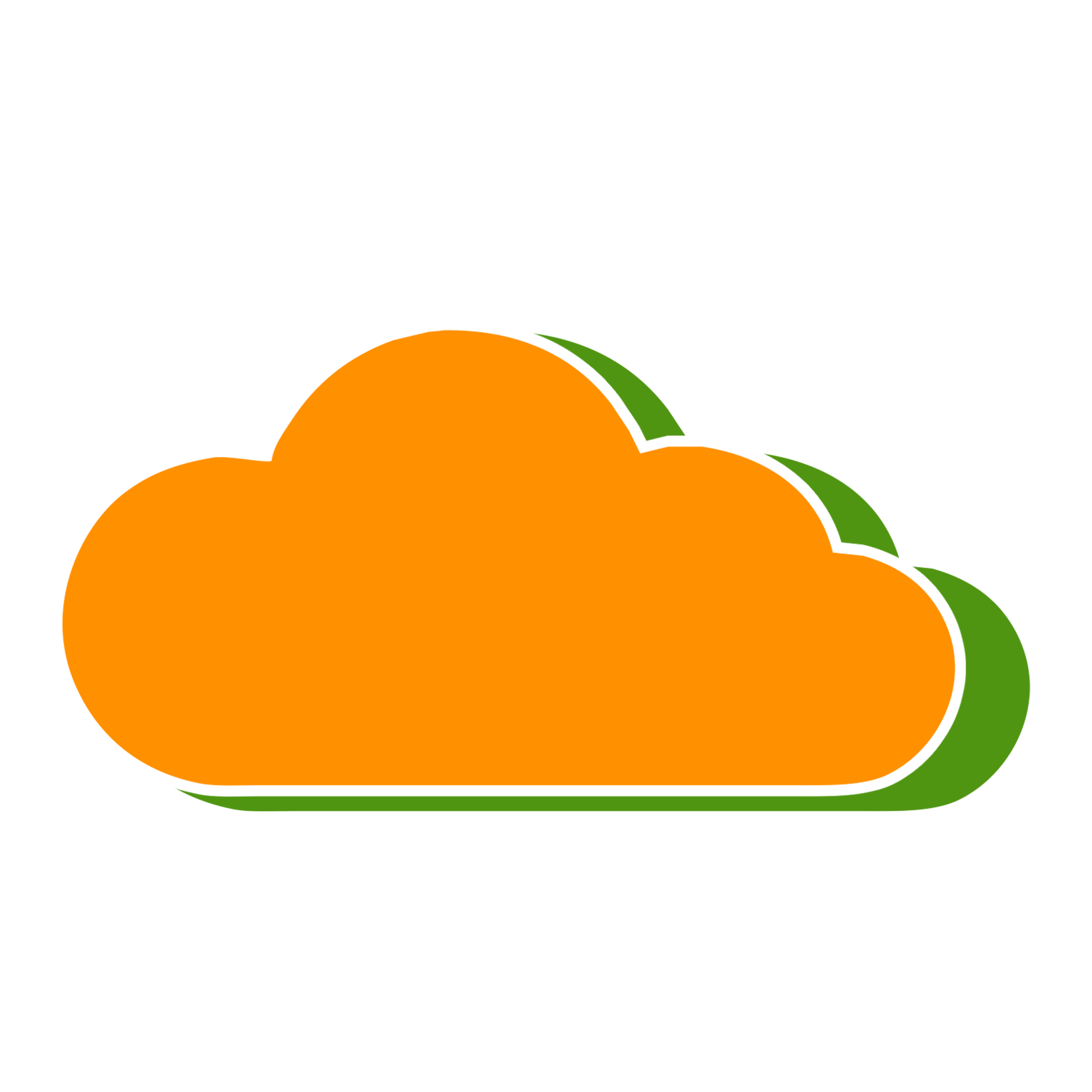 Yoruba
AFRICAN LANGUAGE ACADEMY AUSTRALIA  2023
A structured set of lessons to give beginners a basic level of understanding and conversational skills in Yorùbá
Lesson 31. Naming parts of the body in Yoruba Language 
2. Building Vocabulary
Orí - The Head
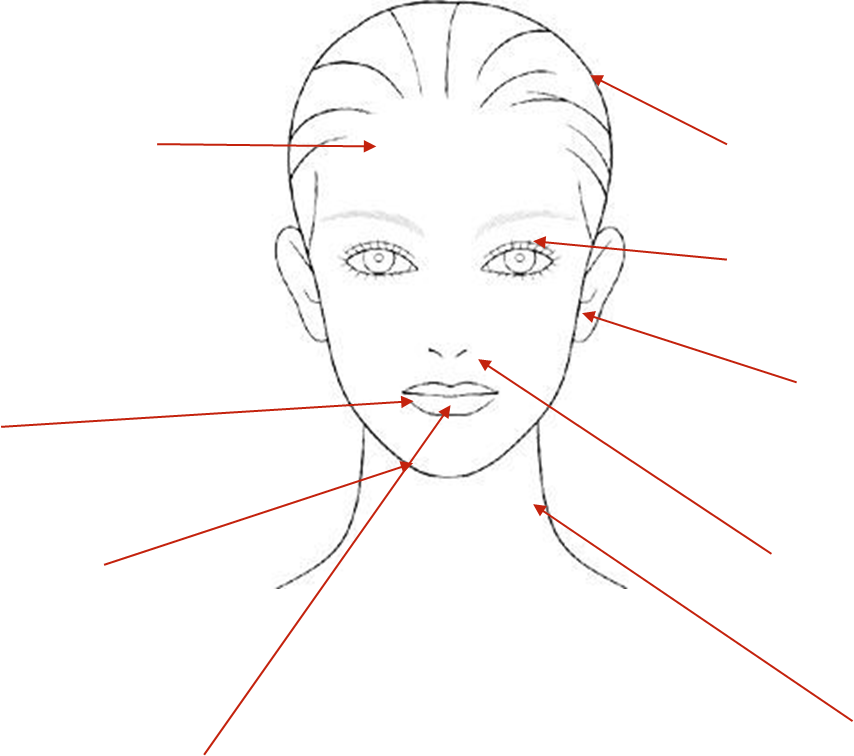 Agbari orí-forehead
Irun - hair
Ojú- eyes
Ojú - eye
Pẹpẹ ojú - eyelashes
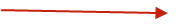 Etí -ear/ ears
Ètè - lips
Imú 
nose/noses
agbon - chin
Ẹnu- mouth                                                          ọrùn - neck
Owó - Hand
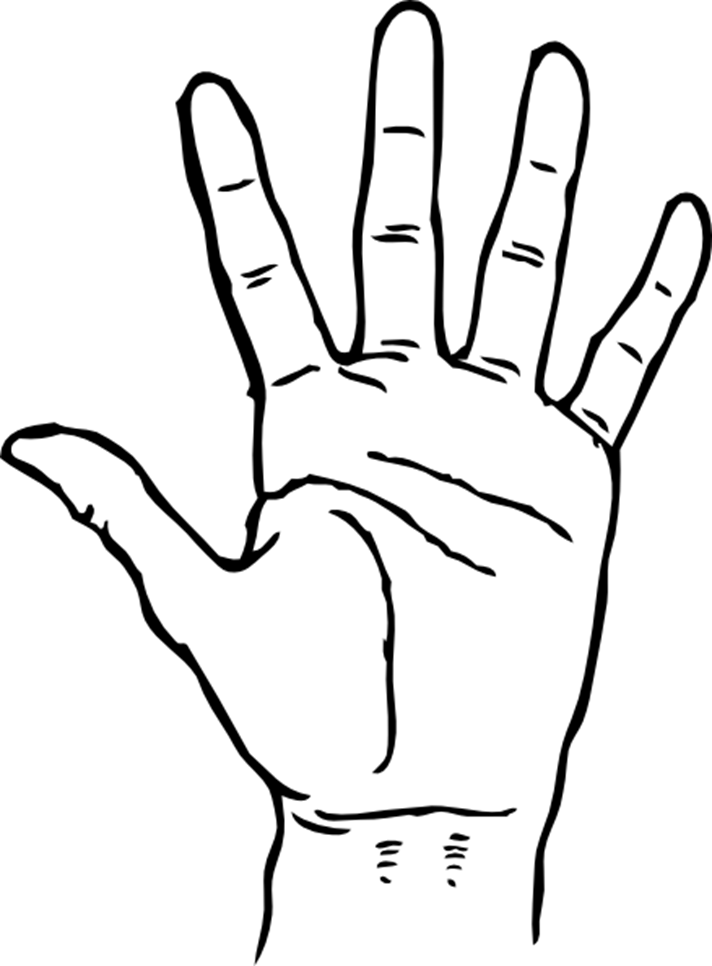 Ìka owó - fingers
Ìka kan - one finger

Àtàǹpàkò  - thumb




Ọrùn owó-wrist
End of lesson 3
Ìparí kíláàsì kẹta
**The only way to be conversant in a language is to practise speaking**